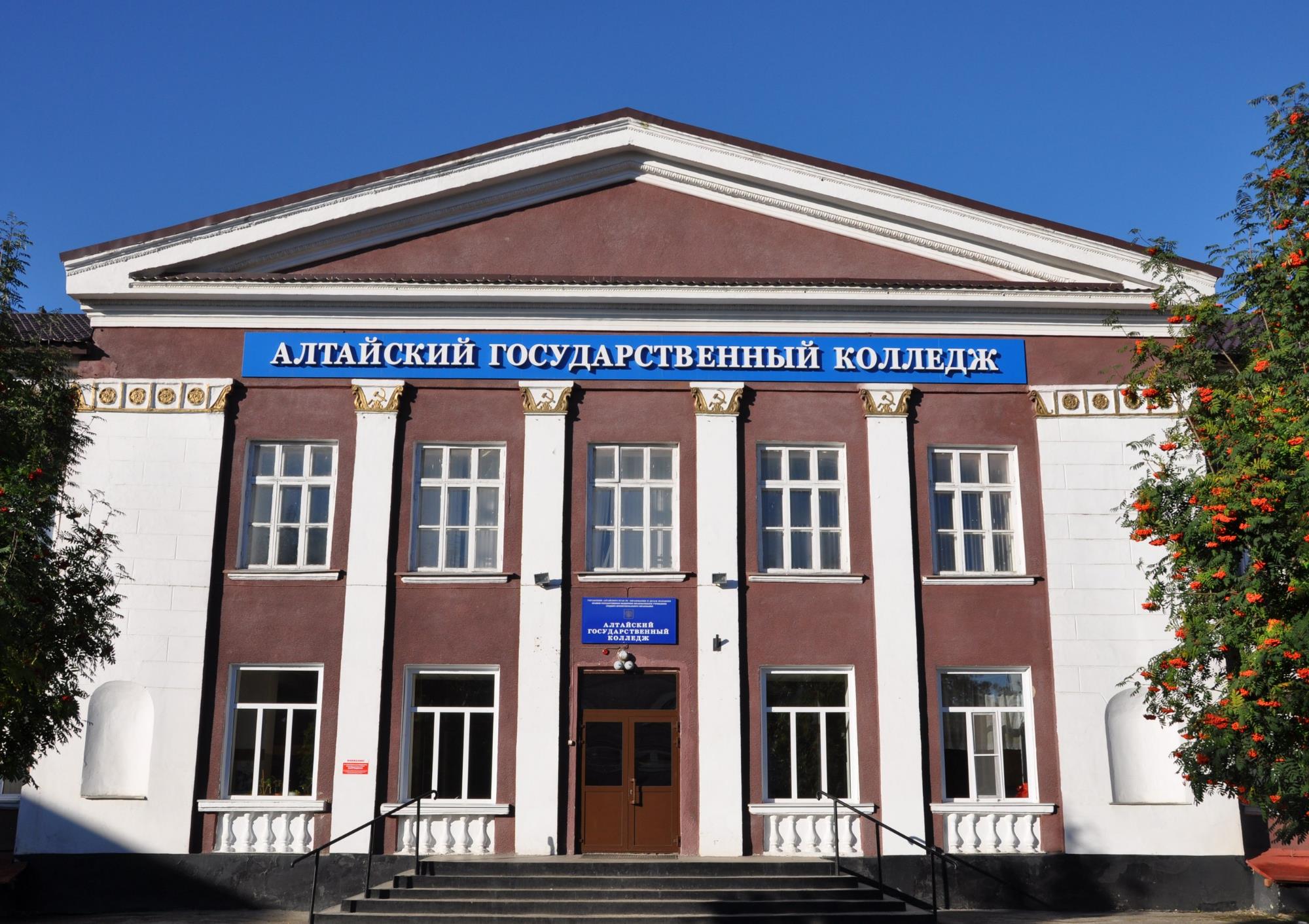 Опыт взаимодействия Наставника и Наставляемого
Кулишкина Людмила Михайловна
Павлюк Юрий Алексеевич
КГБПОУ «Алтайский государственный колледж»
1
[Speaker Notes: Чтобы использовать этот слайд анимированного заголовка с новым изображением: 1) Переместите верхнюю полупрозрачную фигуру в сторону. 2) Удалите изображение. 3) Щелкните значок рисунка, чтобы добавить новый рисунок. 4) Верните полупрозрачную фигуру в исходное положение. 5) Измените текст на слайде.]
Год Педагога и Наставника
2023
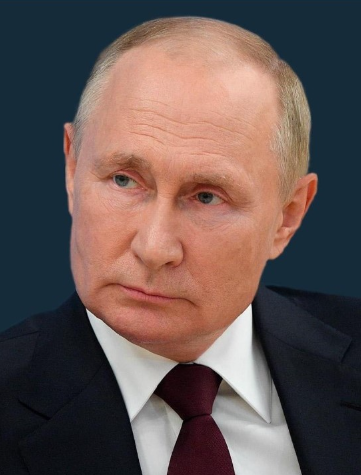 «В знак высочайшей общественной значимости профессии учителя 2023 год - год 200-летия со дня рождения одного из основателей российской педагогики Константина Дмитриевича Ушинского - будет посвящен в нашей стране педагогам и наставникам. Будет Год учителя, Год педагога. То, какой должна быть современная школа: ее инфраструктура, оснащение, уровень обучения, организация внешкольного образования, кружков, спортивных секций, - все это важно.
Здесь важен не только труд учителя, но и участие самих учеников и, безусловно, родителей. Потому что только общие дела могут создать школу, в которой интересно учиться, которая притягательна своими возможностями в раскрытии таланта ребят, в подготовке их ко взрослой жизни».
2
Людмила Михайловна Кулишкина
Преподаватель математики
Наставник
Высшая квалификационная категория с 2012 года
Стаж педагогической работы – более 30 лет
Работает в КГБПОУ «АГК» 12 лет
Председатель цикловой методической комиссии по общеобразовательным дисциплинам с 2014 года
Педагог-Наставник с 2019 года
3
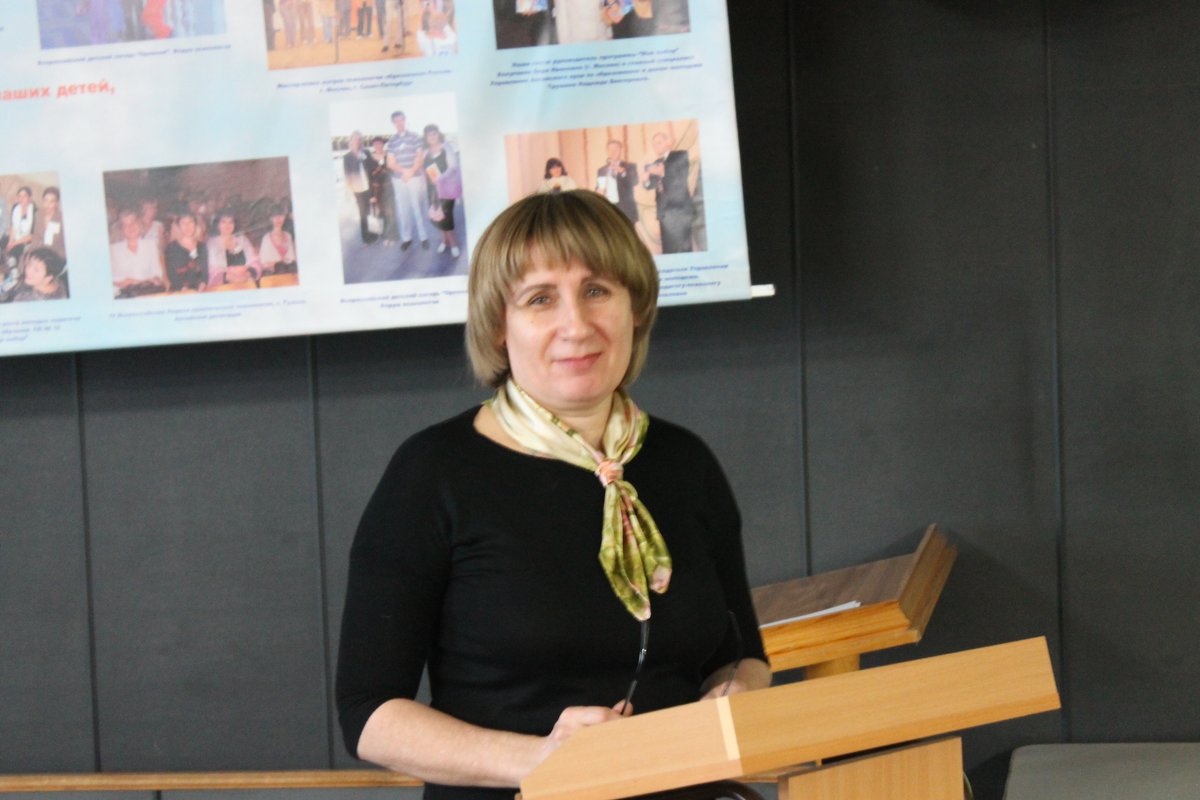 Людмила Михайловна Кулишкина
Преподаватель математики
Наставник
Постоянный член ГМО по ООД с 2015года 
Награждена почетными грамотами министерства образования АК , 2004 г. и 2020 г.
Участник ежегодного краевого конкурса «Лучший ШЕФ- НАСТАВНИК», 2023 и  2024гг.
Обладатель премии Губернатора Алтайского края в 2024 году
4
Юрий Алексеевич Павлюк
Преподаватель математики и информатики
Работает в КГБПОУ «АГК» 5 лет
Обучается в аспирантуре АлтГПУ
Победитель регионального этапа Всероссийской олимпиады для учителей информатики ПРО-IT (2022 и 2023 г.) 
Участник финального этапа Всероссийской олимпиады для учителей информатики в г. Москве ПРО-IT (2022 и 2023 г.)
5
Для успешного сотрудничества был составлен план работы с подшефным. В ходе работы были реализованы этапы деятельности наставничества.
План
Адаптационный этап
Основной этап
Помощь в разработке документации 
Помощь по особенностям ведения журналов теоретического обучения
Методическая помощь в работе по самообразованию
Подготовка к первичному повышению квалификации. 
Проработка плана подготовки студентов к научно-практическим конференциям и предметным олимпиадам.
Обучение в магистратуре АлтГПУ
Участие в научных конференциях и конкурсах
6
Контрольно-оценочный этап
1
2
3
4
5
В 2021-2022 году интенсивно включается в конкурсную работу: подготавливает студентов к конкурсам, олимпиадам и конференциям, а также сам участвует в конкурсах и конференциях различного уровня.
Юрий Алексеевич в ноябре 2021 года защищает ВКР в ФГБОУ ВО «АлтГПУ» и получает диплом магистра.
В июне 2021 года проходит аттестацию на первую квалификационную категорию.
В 2024 году – аттестация на высшую квалификационную категорию.
С 29 марта по 18 мая 2022 года участвует во Всероссийской Олимпиаде для учителей информатики «ПРО-IT» на базе ФГАОУ ДПО Академия Минпросвещения России
В сентябре 2022 года поступает в аспирантуру (ФГБОУ ВО «АлтГПУ»).
7
Кулишкина Л.М.
Участие в краевых конкурсах
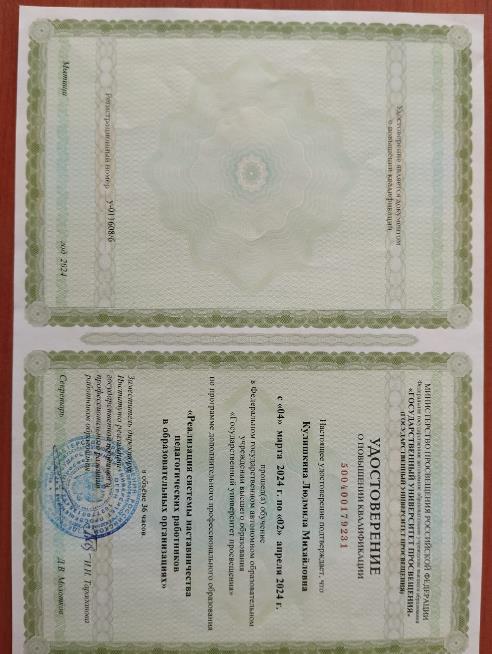 8
Начало
Научная деятельность
ВЛИЯНИЕ ЧИСЛА РЕЙНОЛЬДСА НА ГИДРОДИНАМИЧЕСКИЕ ХАРАКТЕРИСТИКИ ПОЛИМЕРНОЙ ЖИДКОСТИ В СХОДЯЩЕМСЯ КАНАЛЕ
9
Научные труды
Theoretical Foundations of Chemical Engineering (Springer Nature Link)
ИНЖЕНЕРНО-ФИЗИЧЕСКИЙ ЖУРНАЛ
ЮЖНО-СИБИРСКИЙ НАУЧНЫЙ ВЕСТНИК
ЮЖНО-СИБИРСКИЙ НАУЧНЫЙ ВЕСТНИК
Конференции
ВЛИЯНИЕ ЧИСЛА РЕЙНОЛЬДСА НА ГИДРОДИНАМИЧЕСКИЕ ХАРАКТЕРИСТИКИ ПОЛИМЕРНОЙ ЖИДКОСТИ В СХОДЯЩЕМСЯ КАНАЛЕ
ВЛИЯНИЕ РЕОЛОГИЧЕСКИХ СВОЙСТВ ПОЛИМЕРНОГО РАСПЛАВА НА ГИДРОДИНАМИЧЕСКИЕ ХАРАКТЕРИСТИКИ ВИХРЕВОГО ТЕЧЕНИЯ В СХОДЯЩЕМСЯ КАНАЛЕ
ГИДРОДИНАМИЧЕСКАЯ СТРУКТУРА ВТОРИЧНЫХ
ПОТОКОВ РАСПЛАВОВ ПОЛИМЕРОВ В КАНАЛАХ С
ИЗМЕНЕНИЕМ ГЕОМЕТРИИ
Hydrodynamic Structure of Secondary Polymer Melt Flows in Channels with Changing Geometry
Участник более 8 конференций
10
Результат
Участие в конкурсах и конференциях
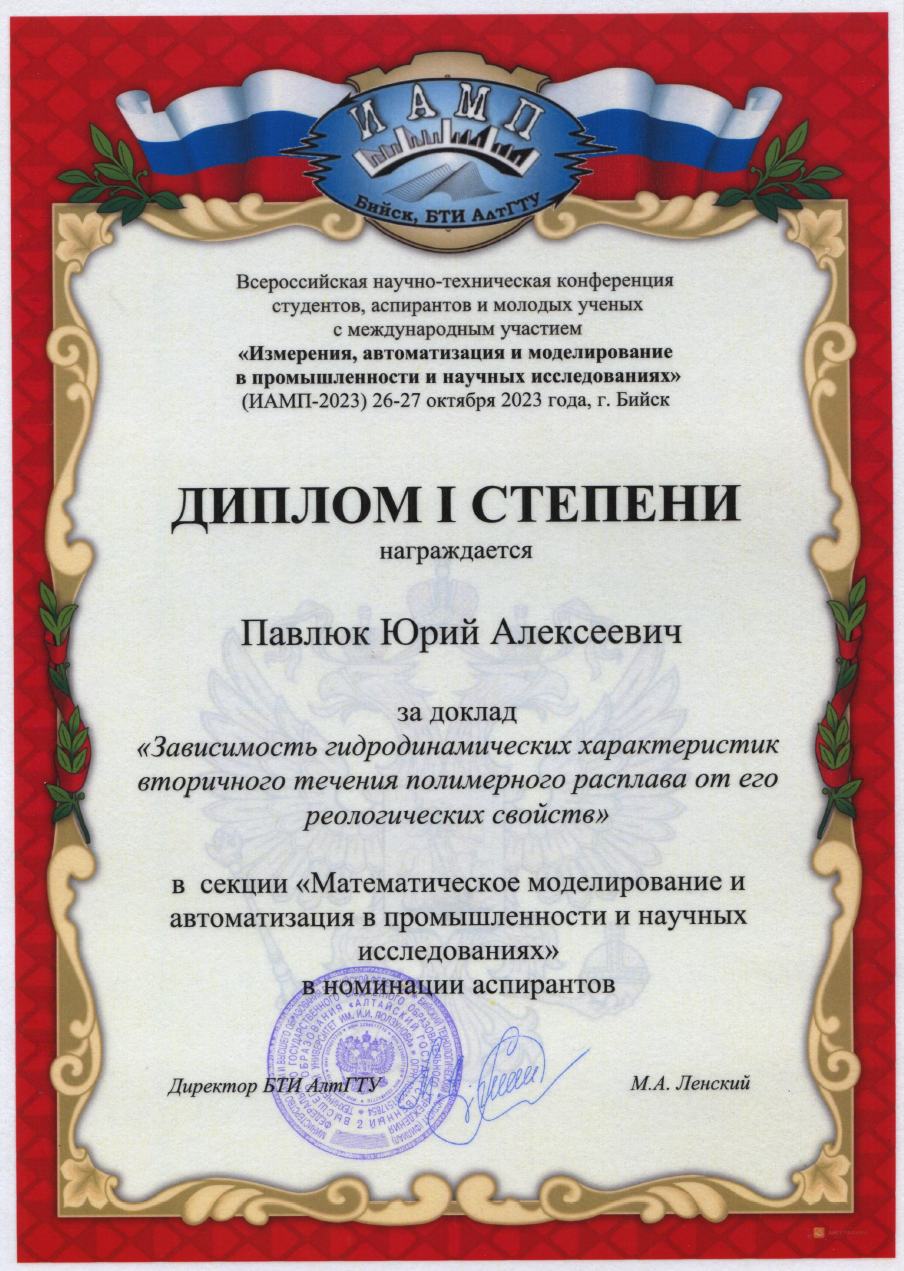 11
Результат
Участие в конкурсах и конференциях
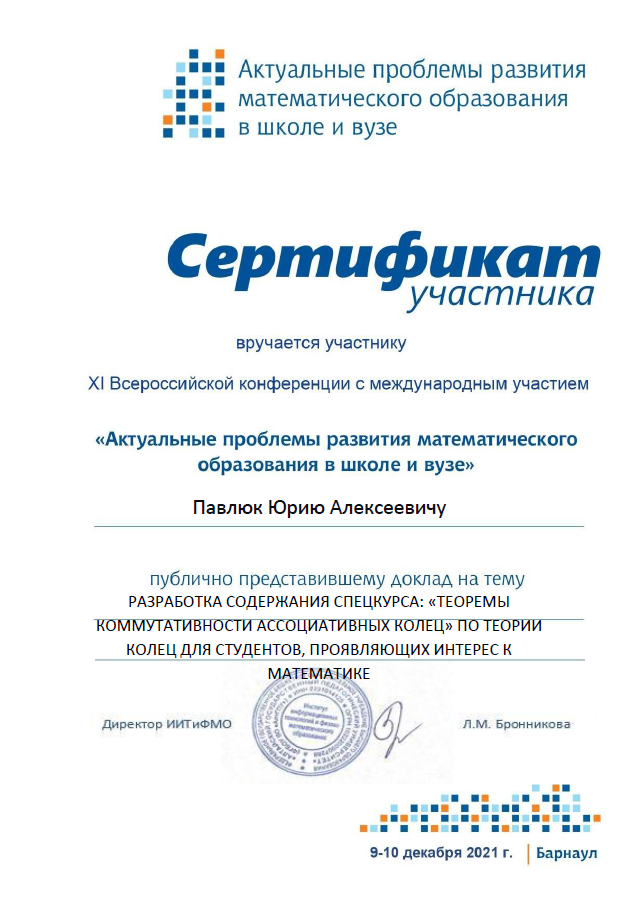 12
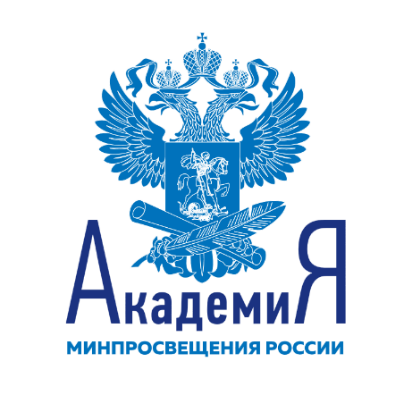 Всероссийская Олимпиада по информатике «ПРО-IT»
Три этапа
ДИСТАНЦИОННЫЙ ЭТАП
С 29 марта по 11 апреля 2022 года
РЕГИОНАЛЬНЫЙ ЭТАП
22 апреля 2022 года
г. Барнаул, КАУ ДПО «АИРО имени А.М. Топорова»
ВСЕРОССИЙСКИЙ ЭТАП
С 12 мая по 14 мая 2022 года
г. Москва, ВДНХ
13
Результаты участия в олимпиаде по информатике «ПРО-IT» (2022 г.)
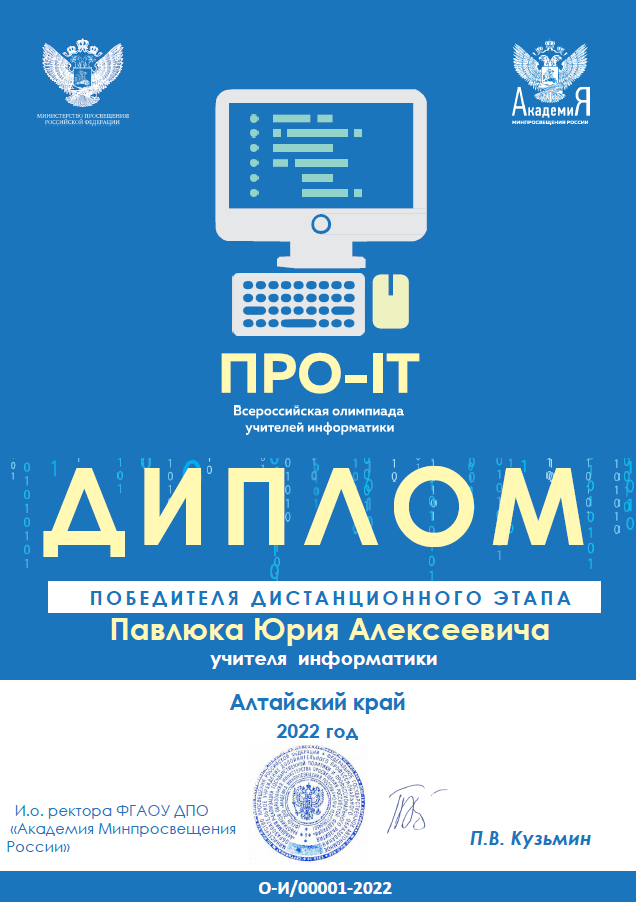 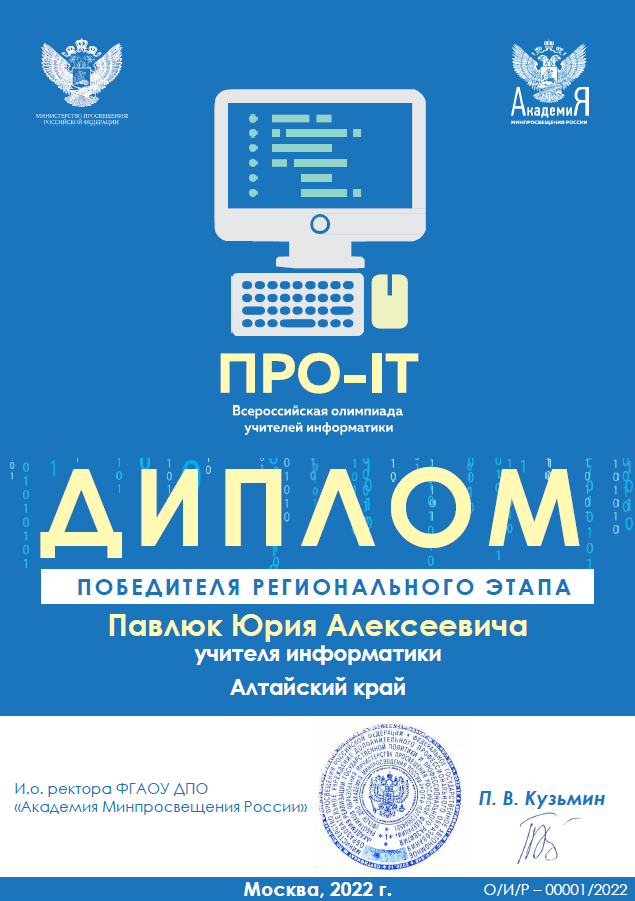 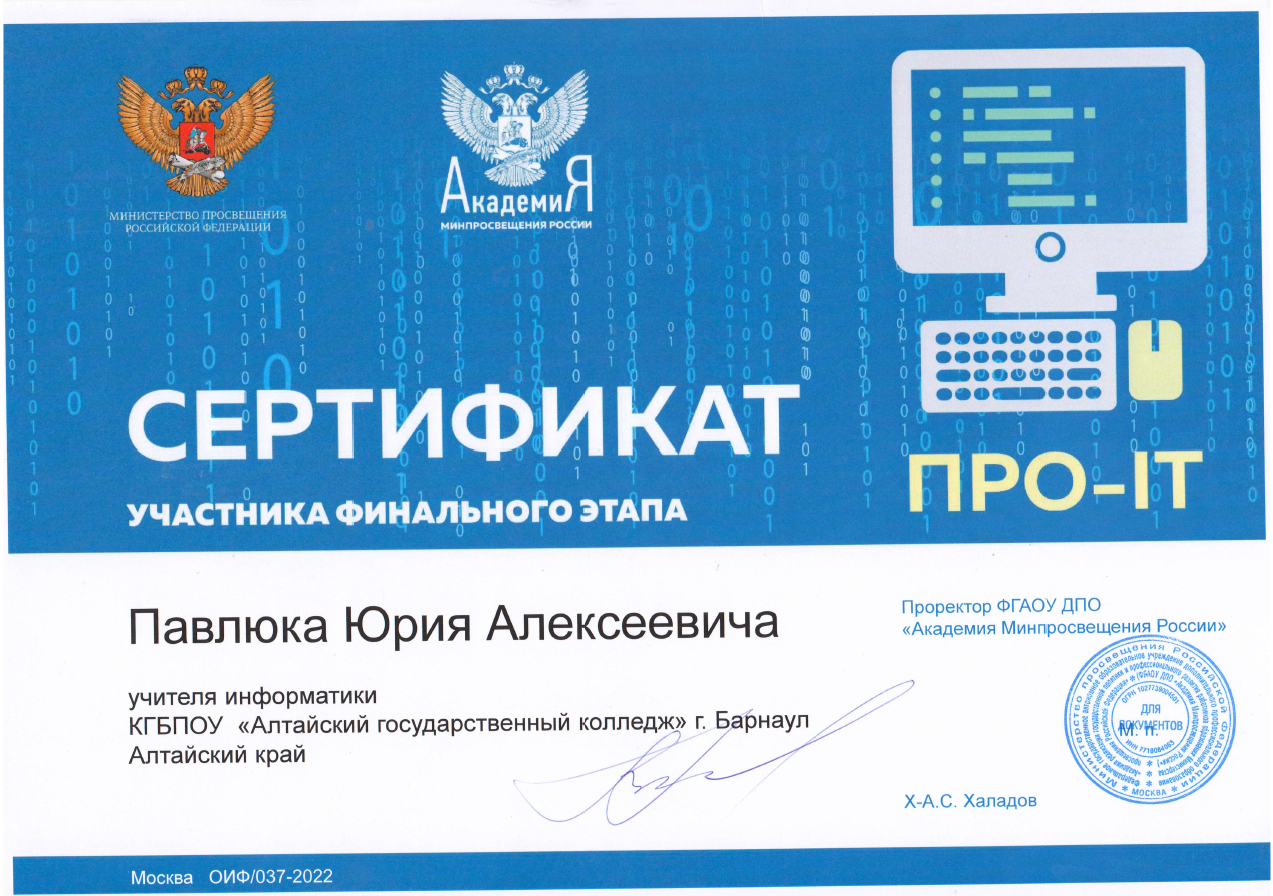 Олимпиада по информатике «ПРО-IT» в г. Москва (2022, 2023 гг.)
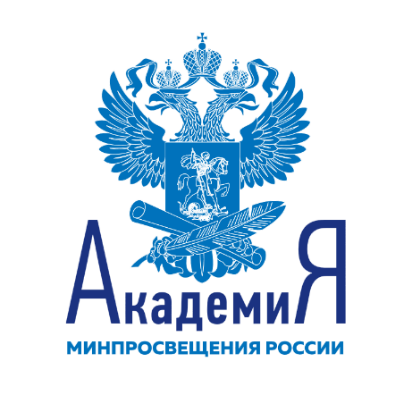 Финалисты встретились с заслуженным учителем РФ, автором учебников и образовательных программ в области школьной информатики Людмилой Босовой
15
2024 г.
Результаты участия студентов Юрия Алексеевича
Олимпиада по информатике
Олимпиада по математике
Конкурс индивидуальных проектов
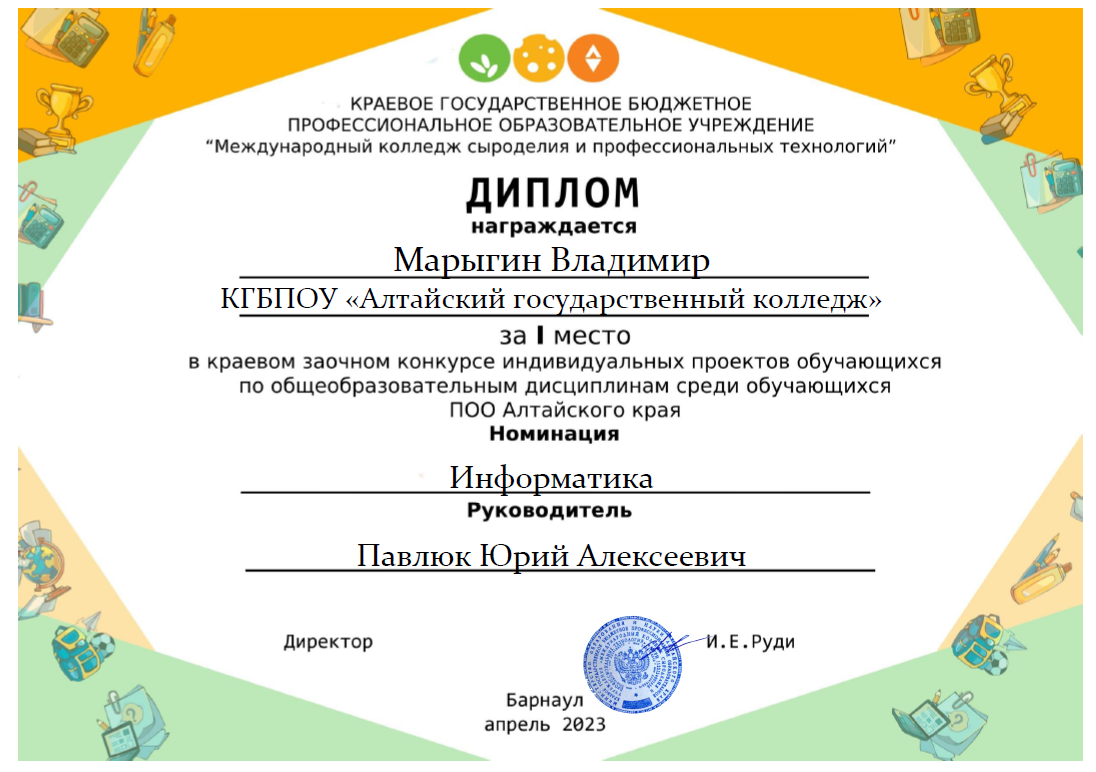 16
РАБОТЫ
СТУДЕНТОВ
Проектные работы по разным направлениям
Музыкальная композиция Eden

2022 год
17
РАБОТЫ
СТУДЕНТОВ
Проектные работы по разным направлениям
3D моделирование в программе Blender

2022 год
18
2023 г.
Совместное участие в конкурсах для педагогов и наставников
«Молодой педагог + наставник 2023»
«Педагогический дебют. Вместе с наставником»
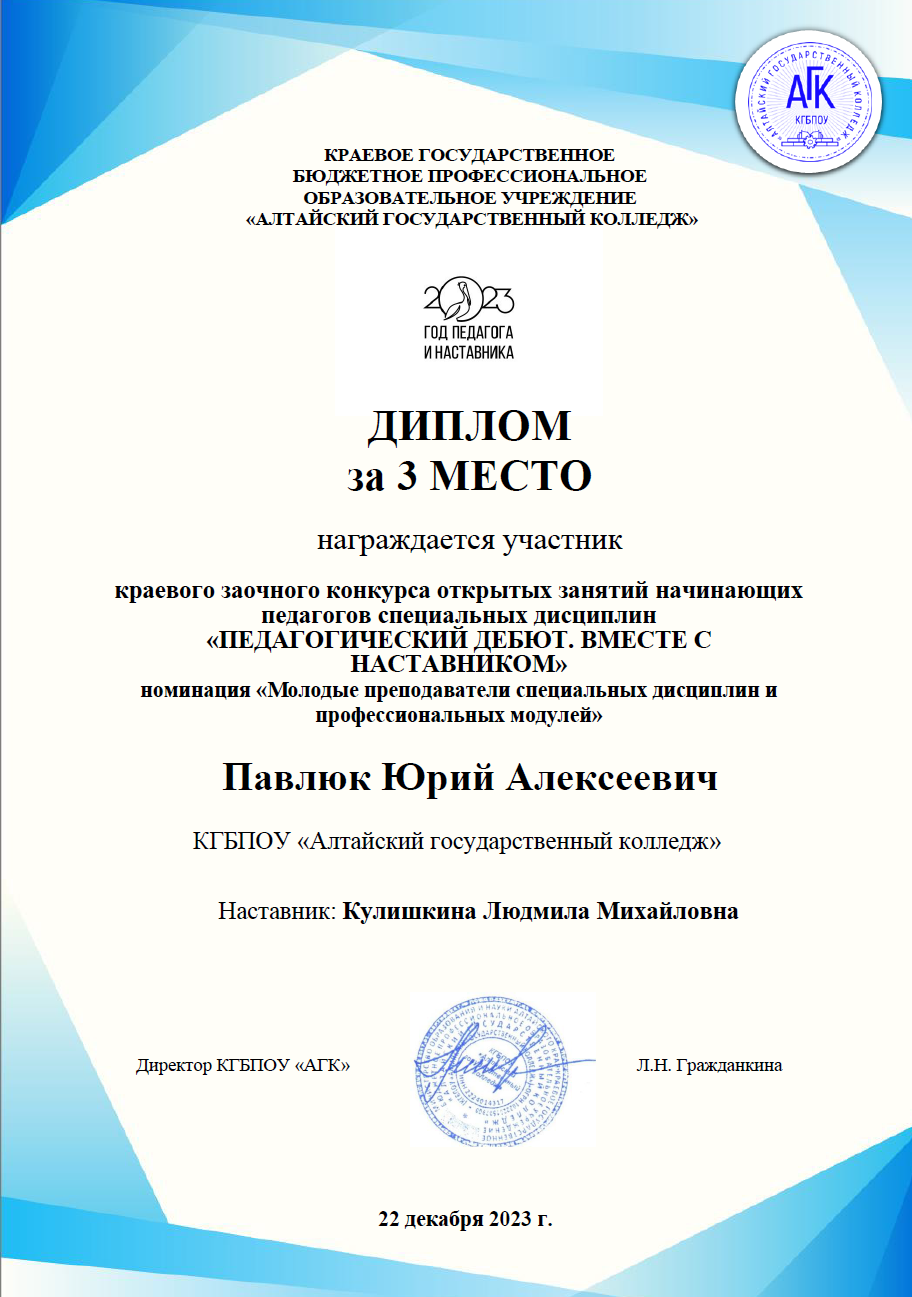 19
2024 г.
Совместное участие в конкурсе для педагогов и наставников
«Молодой педагог + наставник 2024»
«Молодой педагог + наставник 2024»
20
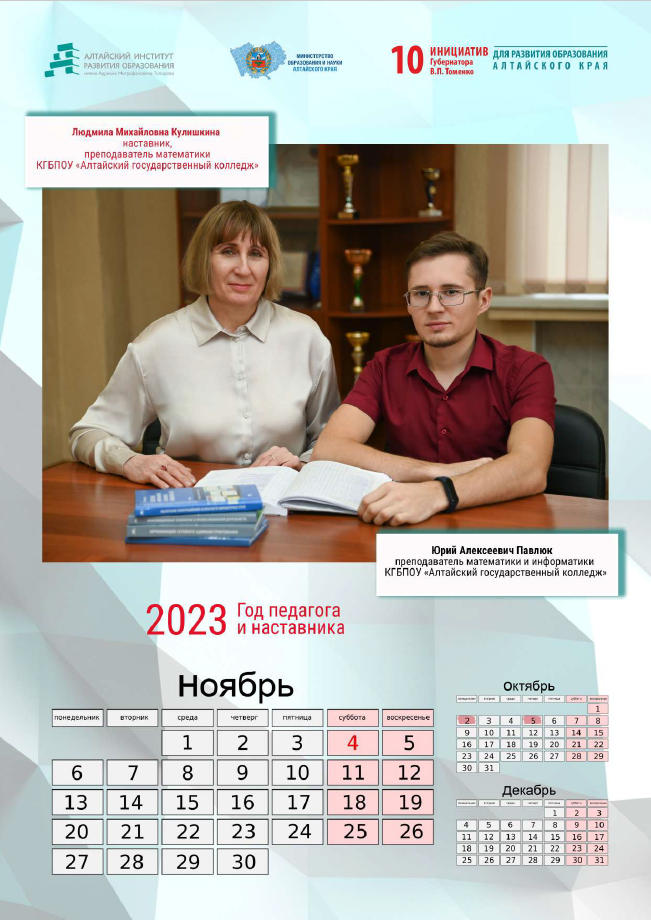 Алтайский институт развития образования им. А.М. Топорова
Тематический календарь на 2023 год
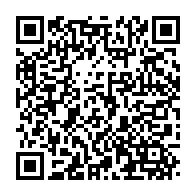 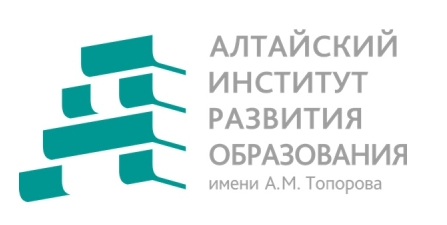 https://iro22.ru/novosti/airo-izdal-kalendar-posvjashhennyj-godu-pedagoga-i-nastavnika/
Ссылка на календарь
21
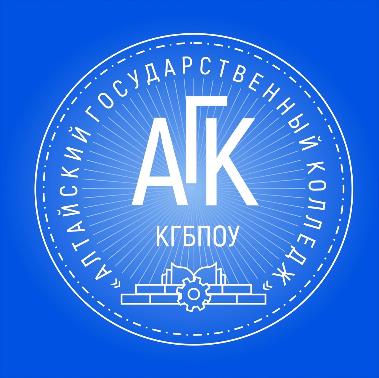 Спасибо за внимание!
«Наставник не учит тебя, как быть успешным. Он вдохновляет тебя на то, чтобы ты сам нашёл свой успех»
22
[Speaker Notes: Совет.
Если используется сложное изображение в качестве фона без полей, добавьте слой прозрачной (70–90 %) заливки, чтобы придать тексту контрастность.]